Особенности комплектованиямуниципальных дошкольных образовательных организаций детьми в 2020-2021 учебном году
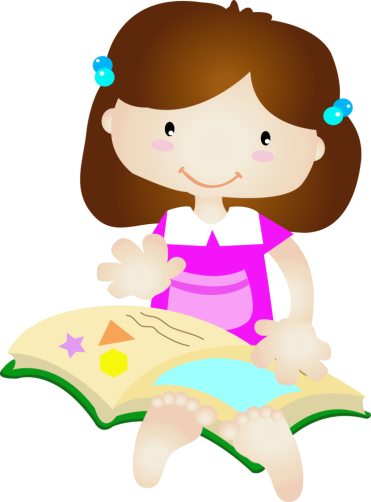 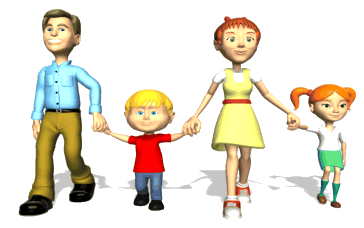 НОРМАТИВНО - ПРАВОВЫЕ ДОКУМЕНТЫ ФЕДЕРАЛЬНОГО  УРОВНЯ РЕГЛАМЕНТИРУЮЩИЕ ПОРЯДОК  ПРИЕМА  В ОБРАЗОВАТЕЛЬНУЮ ОРГАНИЗАЦИЮ
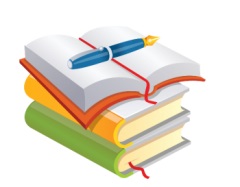 Федеральный закон от 29.12.2012 года № 273-ФЗ 
     «Об образовании в Российской Федерации»  (ст.25, ст.30 п.2, ст.55 п.2);
Федеральный закона от 2 декабря 2019 г. № 411 – ФЗ «О внесении изменений в статью 54 Семейного кодекса Российской Федерации и статью 67 Федерального закона «Об образовании в Российской Федерации», 
Приказ Министерства образования и науки Российской Федерации  от 13.01.2014 года № 8 «Об утверждении примерной формы договора об образовании по образовательным программам дошкольного образования»;
Приказ Министерства образования и науки Российской Федерации от 08.04.2014 года № 293 «Об утверждении Порядка приема на обучение по образовательным программам дошкольного образования»;
Федеральный закон от 25.07.2002 года № 115-ФЗ «О правовом положении иностранных граждан в Российской Федерации»;
Федеральный закон от 19.02.1993 № 4528-1 «О беженцах»;
Федеральный закон от 27.07.2006 года № 152 «О персональных данных»;
Постановление Главного государственного санитарного врача Российской Федерации от 15.05.2013 года № 26 «Об утверждении СанПиН 2.4.1.3049-13 «Санитарно-эпидемиологические требования к устройству, содержанию и организации режима работы дошкольных образовательных организаций»;
Приказ Министерства образования и науки Российской Федерации от 28.12.2015 № 1527 «О  порядке и условиях перевода обучающегося из одной дошкольной образовательной организации в другую по инициативе родителей (законных представителей)».
НОРМАТИВНО - ПРАВОВЫЕ ДОКУМЕНТЫ МУНИЦИПАЛЬНОГО УРОВНЯ РЕГЛАМЕНТИРУЮЩИЕ ПОРЯДОК ПРИЕМА В ОБРАЗОВАТЕЛЬНУЮ ОРГАНИЗАЦИЮ
ПАГ от 29.06.2012 года № 2807 «Об утверждении Административного регламента предоставления муниципальной услуги «Прием заявлений, постановка на учет и зачисление детей в образовательные учреждения,  реализующие основную общеобразовательную программу дошкольного образования (детские сады)»  (с изменениями).
Распоряжение Управления образования Администрации города Екатеринбурга от 22.11.20116 № 2561/46/36 «Об утверждении Положения о порядке учета детей, подлежащих обучению по образовательным программам дошкольного образования в муниципальном образовании «город Екатеринбург» (с изменениями);
ПАГ от 18.03.2015 года № 689 «О закреплении территорий муниципального образования «город Екатеринбург» за муниципальными  дошкольными  образовательными  организациями» (с изменениями)
ПЕРЕЧЕНЬ КАТЕГОРИЙ ГРАЖДАН, ИМЕЮЩИХ ПРАВО НА ВНЕОЧЕРЕДНОЕ, ПЕРВООЧЕРЕДНОЕ  И ПРЕИМУЩЕСТВЕННОЕ  ПРЕДОСТАВЛЕНИЕ МЕСТ В МДОО
по внеочередному праву
дети прокуроров
дети сотрудников Следственного комитета РФ
дети судей
дети граждан, подвергшихся воздействию радиации…

 по первоочередному праву
дети сотрудников полиции
дети из многодетных семей
дети – инвалиды и дети, один из родителей которых является инвалидом
дети военнослужащих и других лиц в соответствии с ФЗ от 27.05.1998 № 76-ФЗ «О статусе военнослужащих» (п.5 приложения к Положению о порядке комплектования…)

по преимущественному праву
деть из семьи (на свободное место) в МДОУ, которое помещают старшие дети (на основании заявления с приложением  справки с места жительства № 40 и свидетельства о рождении старшего ребенка, посещающего данное МДОО)
НОРМАТИВНО – ПРАВОВЫЕ ДОКУМЕНТЫ МДОО
Устав;
Лицензия на право осуществления образовательной деятельности (ст.25 Федерального закона от 29.12.2012 № 273 – ФЗ «Об образовании в РФ». 
Локальные документы МДОО
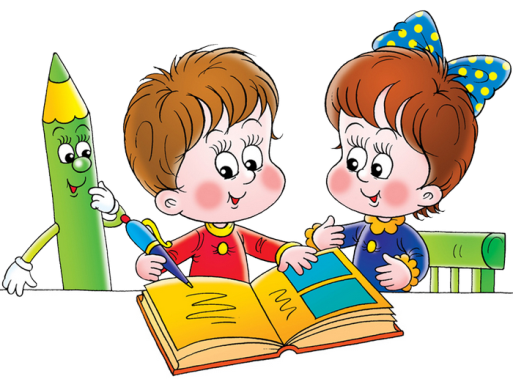 Формирование возрастных групп в МДОУ в 2020/2021 учебном году
ОБЕСПЕЧЕННОСТЬ  МЕСТАМИ  В МДОО  (на 01.04.2019 года)
Предоставляемые в МДОО услуги
Направленности групп
ПОРЯДОК ФОРМИРОВАНИЯ СПИСКОВ
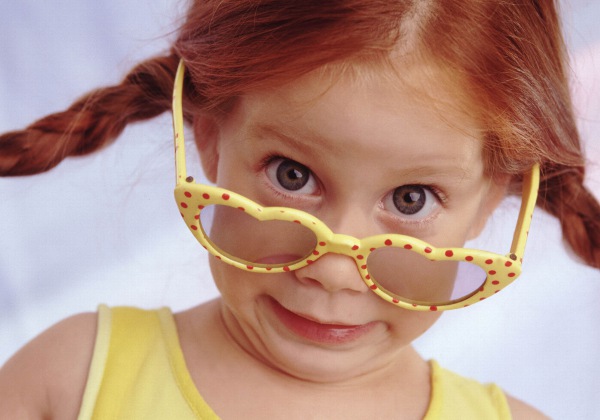 Учитывается:
дата постановки на учёт;
право на внеочередное, первоочередное и преимущественное  предоставление места в МДОО;
направленность группы, (общеразвивающая, компенсирующая, оздоровительная;
адресная привязка.
УЧАСТИЕ ЗАЯВЛЕНИЯ В КОМПЛЕКТОВАНИИ
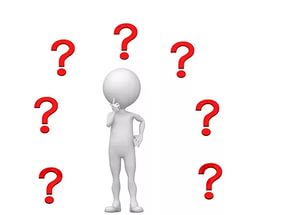 РАБОТА СО СПИСКАМИ
Формирование и утверждение списков.
Период – с 01.05.2020 по 25.05.2020
Направление списков в МДОО
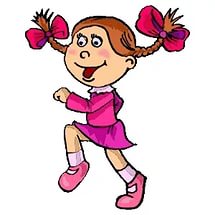 ТЕЛЕФОННАЯ «ГОРЯЧАЯ ЛИНИЯ»ПО ВОПРОСАМ КОМПЛЕКТОВАНИЯ МДОО
с 01.04.2020 по 30.06.2020 
(с перерывом с 13.00 до 14.00 часов, 
исключая выходные и праздничные дни)
Управление образования 
Кировского района               - 374  49  19
                                               - 375 27 38
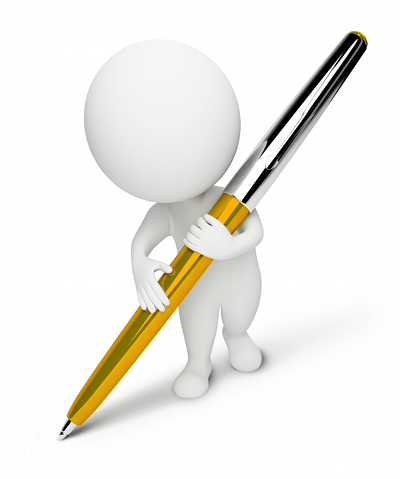 ОСНОВАНИЯ ДЛЯ ЗАЧИСЛЕНИЯ РЕБЁНКА  В ДЕТСКИЙ САД
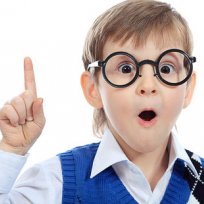 Распоряжение Департамента образования «Об утверждении списков  детей, подлежащих обучению по образовательным программам дошкольного образования»
Заявление  родителя (законного представителя)
   Договор об образовании  по образовательным программам дошкольного образования
Медицинская карта
НЕОБХОДИМЫЕ  МЕДИЦИНСКИЕ  ДОКУМЕНТЫ
-     медицинская карта форма 026/у;
-    прививочный сертификат;
справка о здоровье (от врача-педиатра) и 
     справка об эпидемиологическом  
     благополучии  адреса.
Дополнительное комплектование МДОО детьми
С июля 2020 года по март 2021 года
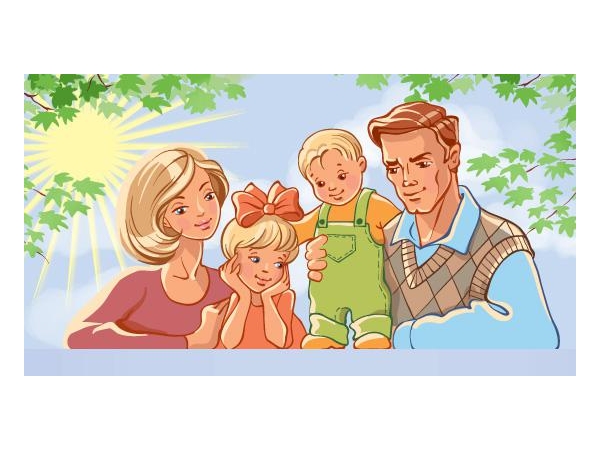